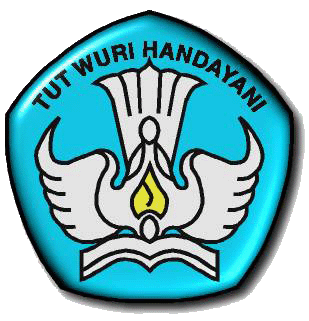 KEBIJAKAN 
PENDIDIKAN TINGGI KESEHATAN
Direktur Pembelajaran dan Kemahasiswaan
Forum KOPERTIS VI
Salatiga, 11 September 2013
Direktorat Jenderal Pendidikan Tinggi
Kementerian Pendidikan dan Kebudayaan
1
1
Landasan Kebijakan 
Pendidikan Tinggi Kesehatan
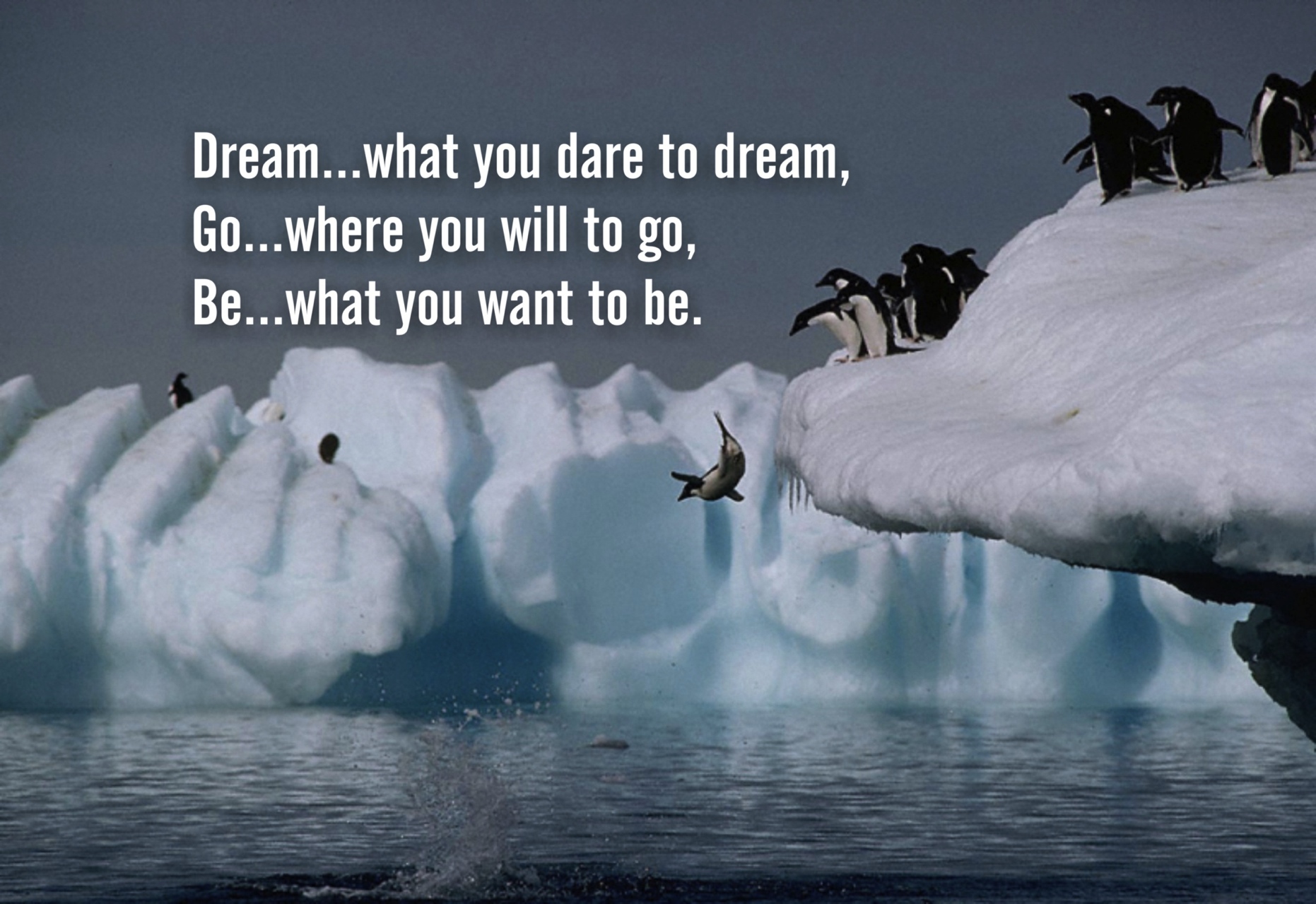 Landasan Filosofis
HARMONISASI SISTEM PENDIDIKAN & PELAYANAN KESEHATAN SERTA PENDIDIKAN INTERPROFESI
Memperbaiki Derajat Kesehatan Masyarakat
KONTEKS NASIONAL
Sistem kesehatan yang terintegrasi dengan sistem pendidikan
Sistem Pendidikan dan Sistem Kesehatan
Memperkuat Sistem Kesehatan
Kolaborasi Pelayanan
Pelayanan Kesehatan yang Optimal
Kesiapan Kolaborasi Pelayanan
Tenaga Kesehatan
Tenaga Kesehatan Saat Ini dan Akan Datang
Pendidikan Inter-Profesi
Reformasi 
Sistem Pendidikan
KEBUTUHAN 
KESEHATAN NASIONAL
Sistem kesehatan  terfragmentasi dari sistem pendidikan
HUBUNGAN PENJAMINAN MUTU SISTEM PENDIDIKAN TERHADAP SISTEM PELAYANAN KESEHATAN
Sistem Penjaminan Mutu
Sistem Pendidikan Tinggi Tenaga Kesehatan
Kualitas Institusi
Sistem Akreditasi
Kualitas Lulusan
Sistem Sertifikasi
Kualitas Pelayanan
Pengembangan Profesi Berkelanjutan
QUALITY CASCADE
Derajat Kesehatan Masyarakat Terbaik
Conceptualization - Productivity – Usability(CPU)
Conceptualization
merupakan konsep hubungan dan relevansi antara profesi kesehatan yang dihasilkan oleh pendidikan terhadap kebutuhan oleh sistem pelayanan kesehatan yang akan memanfaatkannya
Productivity
merupakan proses pembelajaran yang sudah selayaknya diterima oleh peserta didik untuk mendapatkan kompetensi sesuai profil lulusan pendidikan tinggi tiap bidang kesehatan
Usability
merupakan upaya dari institusi pendidikan tinggi agar lulusannya dapat diterima secara optimal oleh sistem pelayanan kesehatan dan pengguna jasa lainnya (misal : industri) melalui pembaharuan yang berkelanjutan terhadap kompetensi dan profil lulusan
Continuous Quality Improvement
(CQI)
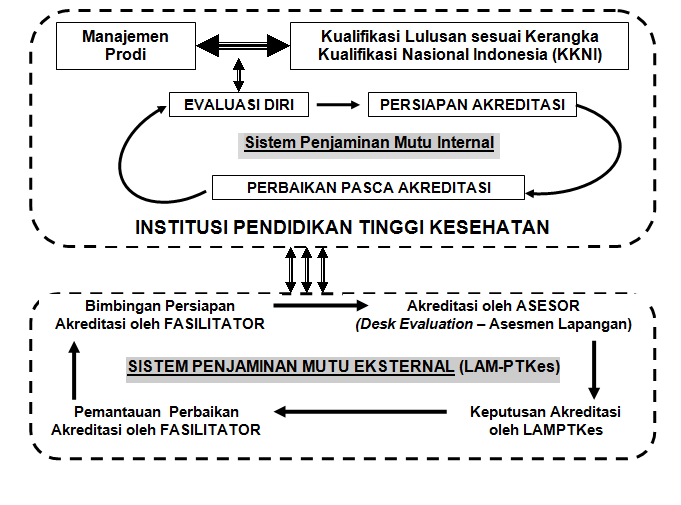 profesional
PROGRAM STUDI
Negeri
Swasta
PERGURUAN TINGGI
Independen
Akuntabilitas sosial
Kepercayaan
LAM PS
BAN PT
INTERNAL
(SPMI)
EKSTERNAL
(SPME)
*)Tribalism of 
professionals
Umpan balik perbaikan instruksional dan institusional
SISTEM 
PENJAMINAN MUTU
Pangkalan Data Pendidikan Tinggi
Perlindungan diri
BUDAYA MUTU
PEMERINTAH
Perbaikan diri
aktualisasi jati diri manusia seutuhnya
KERANGKA PIKIR LAM PS Kes dalam
SISTEM PENJAMINAN MUTU PENDIDIKAN TINGGI
*)faktor resiko penghambat
Landasan Sosiologis
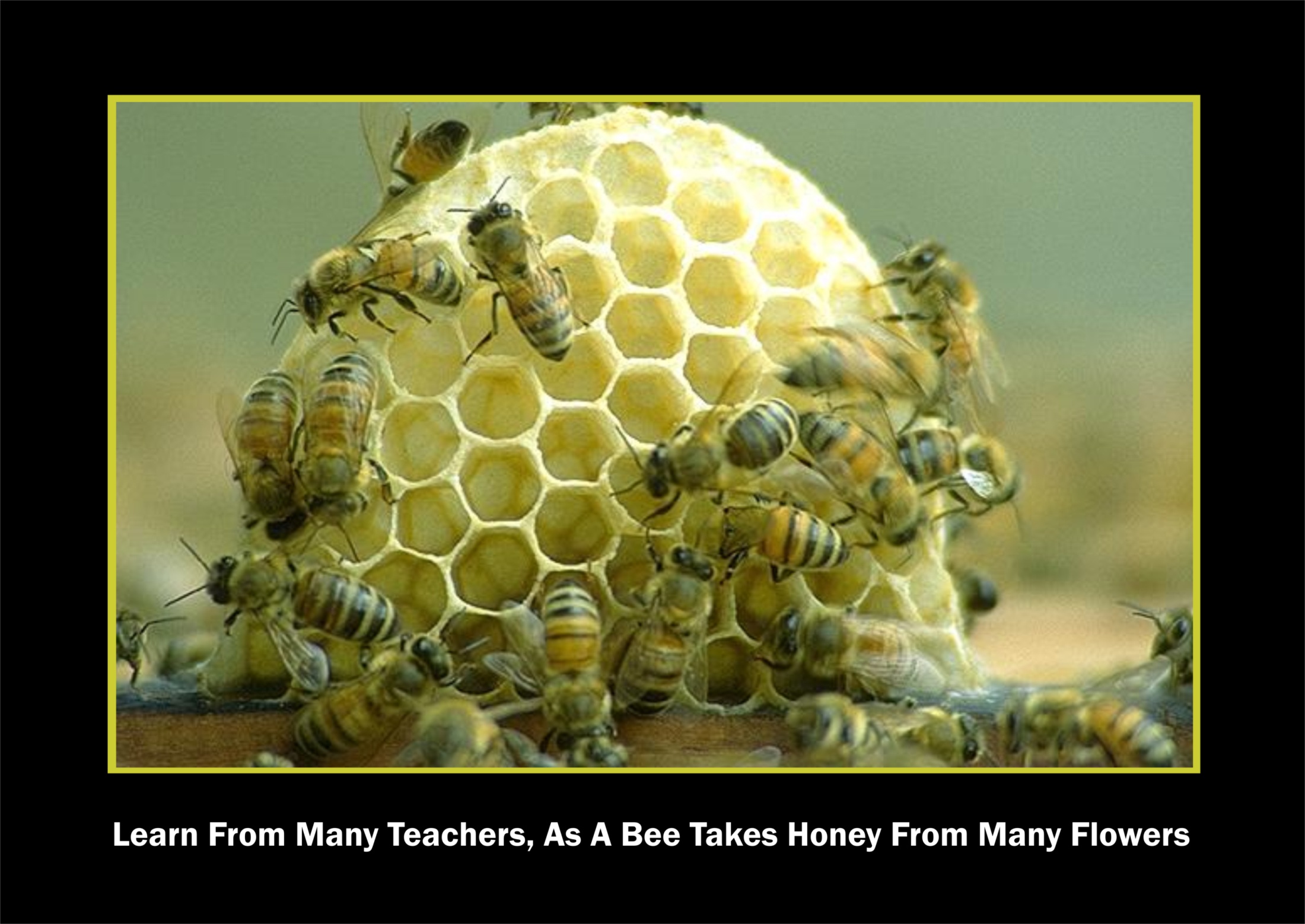 SPME
(akreditasi)
Intervensi yang
 Sistematik & 
Terencana
Perbaikan 
berkelanjutan
SPMI
LULUSAN
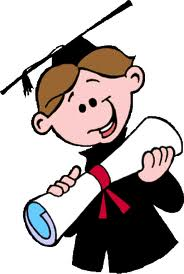 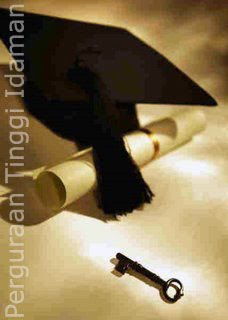 UMPAN BALIK
IMPLEMENTASI BUDAYA MUTU
Tantangan Globalisasi & 
Knowledge based Economy
Pembelajaran Sepanjang Hayat
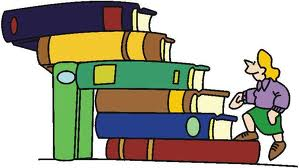 PERGURUAN TINGGI & 
PROGRAM STUDI
PRODUK ILMIAH
HUBUNGAN SPMI, SPME & IMPLEMENTASI BUDAYA MUTU
PEMBAGIAN PERAN DALAM SISTEM PENJAMINAN MUTU PENDIDIKAN TINGGI KESEHATAN
PROGRAM STUDI
(ASOSIASI INSTITUSI PENDIDIKAN TINGGI)
PROFESI & PRAKTISI
(ORGANISASI PROFESI)
QC/I
LAM PSKes 
Prodi
LPUK 
Uji Kompetensi
QA
PEMANGKU KEPENTINGAN
(KKI, KFN, MTKI)
QR
K/L Terkait
KEMDIKBUD
PENDIDIKAN
PELAYANAN/PROFESI
QC : Quality Culture/Implementor
QA : Quality Assurance
QR : Quality Regulator
KERANGKA KERJA SISTEM PENJAMINAN MUTU PENDIDIKAN TINGGI KESEHATAN
LAM PSKes
OP
Kolegium
LPNK
STATUS
AKREDITASI
INSTRUMEN AKREDITASI
AKREDITASI
(MUTU INSTITUSI)
STANDAR 
KOMPETENSI &
PENDIDIKAN
PT
OP
AIPT
Industri
Masyarakat
USER
Kurikulum 
Sarpras
Proses Pembelajaran
(MUTU INDIVIDU)
*
BLUE PRINT KOMPETENSI
(soal)
KUALITAS LULUSAN DI PELAYANAN
UJI KOMPETENSI
Lembaga Pengembangan Uji Kompetensi (LPUK)
DEMAND
(Global & nasional)
*) Lembaga Pemerintah Non Kementerian (LPNK)/Lembaga Mandiri
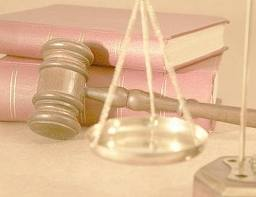 Landasan Yuridis
Pengembangan Kebijakan dan Peraturan
UU No.20/2003 tentang Sistem Pendidikan Nasional
Pasal 60 ayat (2)
Akreditasi terhadap program dan satuan pendidikan dilakukan oleh Pemerintah dan/atau lembaga mandiri yang berwenang sebagai bentuk akuntabilitas publik. 

(2) PP No. 19/2005 tentang Standar Nasional Pendidikan
Pasal 86 ayat (2)
Kewenangan akreditasi dapat dilakukan oleh lembaga mandiri yang diberi kewenangan oleh Pemerintah untuk melakukan akreditasi. 
Pasal 88 ayat (1)-(3)
Pengakuan LAM oleh Menteri
Persyaratan LAM
Ketentuan mengenai LAM akan diatur melalui Permen
(3) Permendiknas No.28/2005 tentang Badan Akreditasi Nasional Perguruan Tinggi
Pasal 13 ayat (1)-(3)
Pembentukan LAM PT
Persyaratan LAM PT
Pelaporan hasil akreditasi LAM PT
Pasal 14 
Pendanaan LAM PT

(4) UU No.12/2012 tentang Pendidikan Tinggi
Pasal 55 ayat (5) – (8)
Akreditasi program studi dilakukan oleh LAM 
LAM merupakan bentukan pemerintah atau masyarakat yang diakui pemerintah atas rekomendasi BAN PT
LAM dibentuk berdasarkan rumpun dan/atau cabang ilmu
Ketentuan lebih lanjut mengenai LAM diatur melalui Permen
(5) SKB tentang alih bina institusi :
SKB Mendiknas, Menkes dan Mendagri No. 07/XlI/SKB/2O10, No. 1962/MENKES/PB/X, No. 420 – 1072/2010 tentang Pengelolaan Institusi Pendidikan Diploma bidang Kesehatan milik PEMDA
SKB Mendikbud dan Menkes No. 355/E/O/2O12 tentang Alih Bina Penyelenggaraan Program Studi pada Politeknik Kesehatan Kementerian Kesehatan Dari Kementerian Kesehatan Kepada Kementerian Pendidikan dan Kebudayaan 

(6) Peraturan Lanjutan UU No.12/2012 :
	- Rancangan Permendikbud SPM PT
	- Rancangan Permendikbud  SNPT
	- Rancangan Permendikbud Akreditasi Prodi

(7) Aturan lain yang terkait :
	- UU Pendidikan Kedokteran
	- RUU Tenaga Kesehatan
	- RUU Keperawatan dan Kebidanan
Aspek Legal Uji Kompetensi Tenaga Kesehatan
RUU Tenaga Kesehatan
RUU Keperawatan & Kebidanan
UU Pendidikan Tinggi
PB Uji Kompetensi
Selesai
I
SE Dirjen Dikti ttg Exit Exam Bidan dan Perawat
MoU 
Dirjen Dikti + 
Ka. Badan PPSDMKes
Revisi 
Permenkes 1796 ttg Registrasi Nakes
SE Ketua MTKI
ttg Alur Pendaftaran Uji Kompetensi
2
Selesai
Finalisasi
Selesai
Selesai
Pedoman Pelaksanaan Uji Kompetensi
Bidan dan Perawat Tahun 2013
3
Finalisasi
PiC : Kemdikbud
PiC : Kemkes
(*)  Uji Kompetensi Tenaga Kesehatan : tidak termasuk dokter, dokter gigi dan farmasi
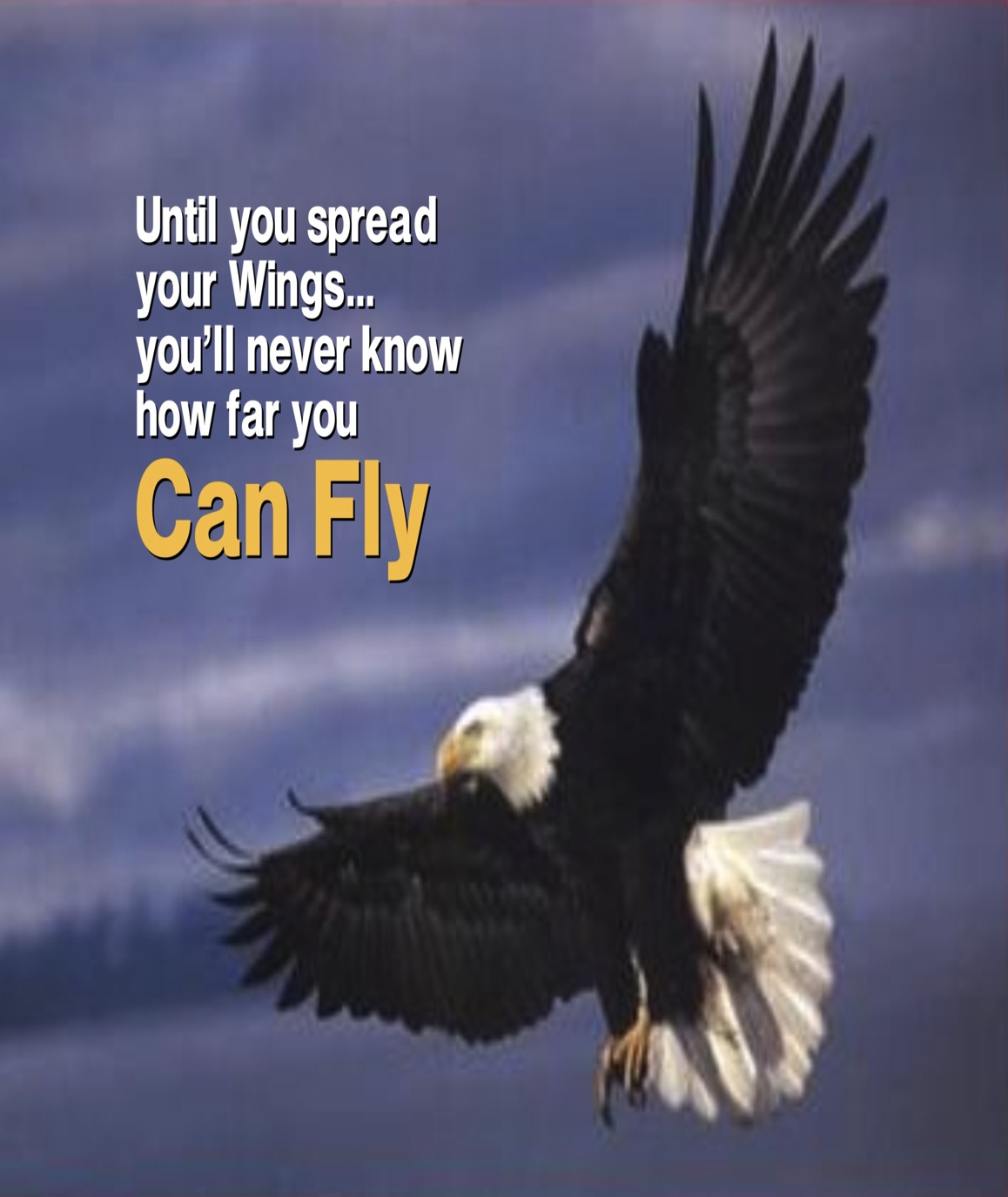 LANDASAN TEKNIS
KERANGKA SISTEM PENJAMINAN MUTU PT KESEHATAN BERBASIS DATA & TIK
MUTU
INSTITUSI
LULUSAN
SERTIFIKASI
SISTEM UJI
SPMI
SPME
LPUK
Perguruan Tinggi 
              + 
K/L
LPNK
OP
Badan lain yang mendapat pengakuan
DIKTI :
Standar Nasional Pendidikan
Standar isi; 
Standar proses;
Standar kompetensi lulusan;
Standar pendidik dan tenaga kependidikan; 
Standar sarana dan prasarana;
Standar pengelolaan; 
Standar pembiayaan;
Standar penilaian pendidikan
Standar penelitian & pengabdian masyarakat
LAM PTKes
metode uji
Item soal
tata kelola
publikasi hasil uji kompetensi
metode akreditasi
Instrumen spesifik
publikasi hasil akreditasi
Pangkalan Data Pendidikan Tinggi 
PDPT – PDPT Kesehatan
Jenis & Jenjang Pendidikan Tinggi serta Bentuk Perguruan Tinggi(UU No.12/2012 tentang Pendidikan Tinggi)
Universitas, Institut, 
Sekolah Tinggi
Politeknik
Program Profesi
Program Doktor
Program Magister
Program Sarjana
Program D-4
Akademi
Kementerian, Kementerianlain, LPNK, 
Profesi.
Program D-3
Akademi Komunitas
Program D-2
Program D-1
Kementerian Pendidikan dan Kebudayaan
Standar Nasional Pendidikan
Standar 
Penelitian
Standar Pengabdian  Kepada Masyarakat
SNPT
Ditetapkan oleh Menteri atas usul BSNPT
SPT
1. 	standar bidang akademik	
2. 	standar bidang non akademik
SPT
Ditetetapkan oleh setiap perguruan tinggi
Kerangka Kualifikasi Nasional Indonesia
UU No.12/2012 pasal 29 :
(1)Kerangka Kualifikasi Nasional merupakan penjenjangan capaian pembelajaran yang menyetarakan luaran bidang pendidikan formal, nonformal, informal, atau pengalaman kerja dalam rangka pengakuan kompetensi kerja sesuai dengan struktur pekerjaan diberbagai sektor
(2)  Kerangka Kualifikasi Nasional sebagaimana dimaksud pada ayat (1) menjadi acuan pokok dalam penetapan kompetensi lulusan pendidikan akademik, pendidikan vokasi, dan pendidikan profesi
(3) Penetapan kompetensi lulusan sebagaimana dimaksud pada ayat (2) ditetapkan oleh Menteri
S3T
S3
S2T
S2
S1T/DIV
S1
SPESIALIS
KKNI
9
PROFESI
8
7
6
DIII
5
DII
4
DI
3
SMK
SMU
2
PROGRAM AKADEMIK
PROGRAM VOKASI
PROGRAM PROFESI
PENGEMBANGAN KARIR BERBASIS PELATIHAN KERJA
PENGEMBANGAN KARIR BERBASIS PENGALAMAN
1
Respon UU No.12 tahun 2012
PERPADUAN ANTARA PENDIDIKAN FORMAL, PROFESIONALISME, PENGALAMAN KERJA DAN KARIR : Pencapaian Level pada KKNI Melalui Berbagai Jalur
S3/Sp
S2/Sp
9
P
S1D4
8
D3
Ahli
Pendidikan Formal
D2
7
Peningkatan Karier di Dunia Kerja
D1
SMA
6
Teknisi/Analis
SMP
5
Operator
4
3
L3
L2
2
L1
1
Pengalaman individual atau belajar sendiri
Peningkatan Profesionalitas
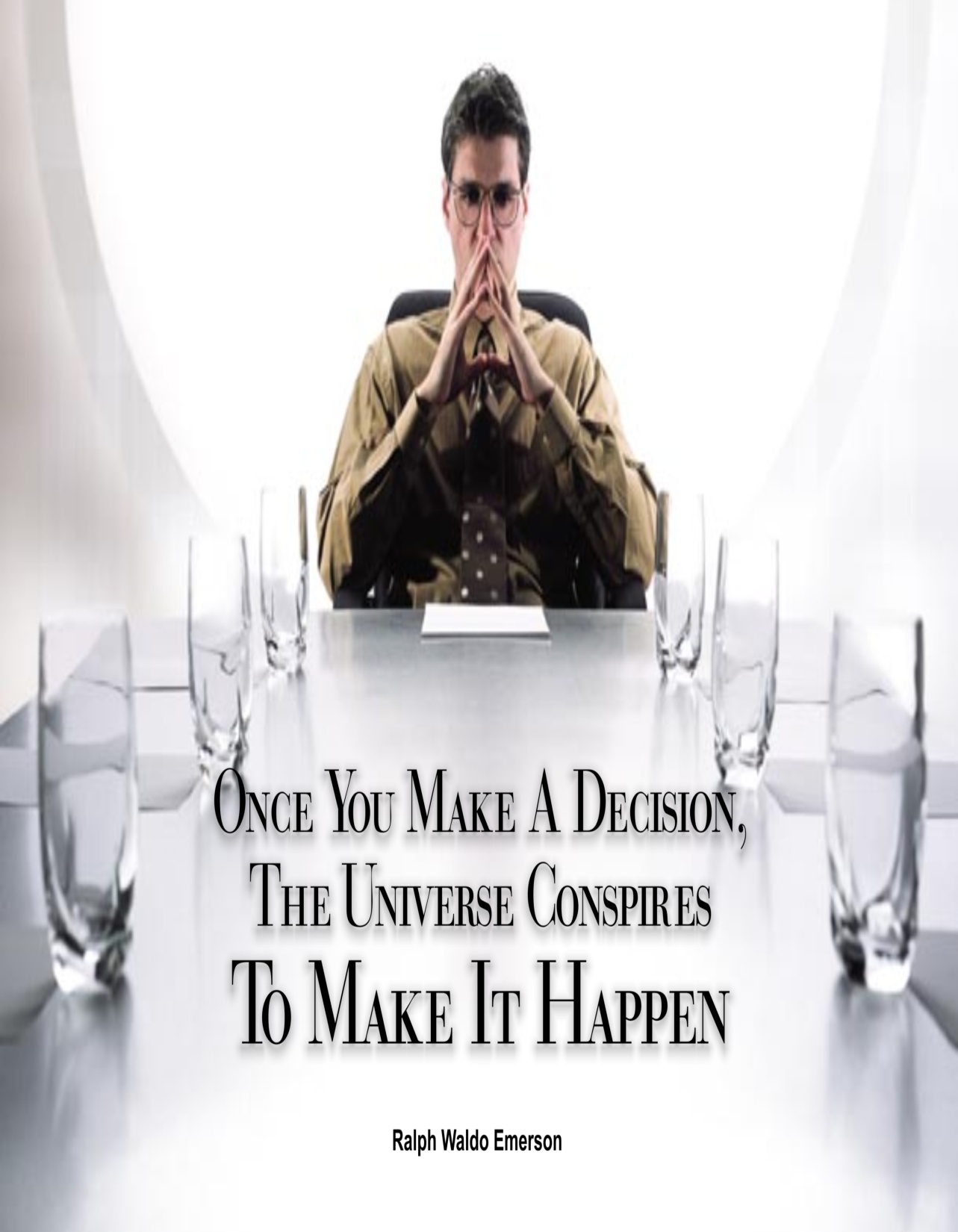 Aksi Ditjen Dikti
KonsekuensiPendidikan Akademik-Profesi
Program profesi merupakan program lanjutan yang tidak terpisahkan dari program sarjana
Metode pembelajaran dan asesmen yang mengintegrasikan akademik-profesi
Proses integrasi pendidikan akademik-profesi bertujuan untuk mengenalkan ‘pendidikan klinik’ lebih awal kepada peserta didik (early clinical exposure)
Kecukupan dan kelayakan sarana pendidikan profesi
Kecukupan dan kualifikasi pendidik program profesi
Pembaharuan izin prodi akademik-profesi : 
1 surat izin untuk 2 prodi (prodi akademik dan prodi profesi)
Tujuan Pengembangan LAM-PSKes & LPUK
1
2
3
LAM PSKes   : Lembaga Akreditasi Mandiri Program Studi Kesehatan 
LPUK 	 : Lembaga Pengembangan Uji Kompetensi
Tabel Variabel  Sistem Akreditasi BAN PT & LAM PS Kesehatan
Tabel Variabel Sistem Akreditasi BAN PT & LAM PS Kesehatan
Latar Belakang Uji Kompetensi
Institusi Pendidikan Tenaga Kesehatan
Uji kompetensi
Prinsip Student Assessment 
Validitas 
Reliabilitas 
Feasibilitas 
Dampak bagi mahasiswa & institusi pendidikan
Set up standard Drives learning
Drive  process
Provide feedback
Assessment
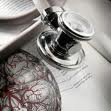 Kerangka Pelatihan untuk Uji Kompetensi
Uji Kompetensi Dokter dan Dokter Gigi
Uji Kompetensi Apoteker
Uji Kompetensi Tenaga Kesehatan Lain
-
-
Proses Pengembangan Perangkat Knowlegde Based Test (KBT)
Call for Item 
Call for Reviewer
Item Development 
& Review Workshop
Item Bank 1
Standard Setting
Item Review
+
-
+
Item Analysis
Item Bank 2
Uji Kompetensi
Rapat Panel Review
+
Book Production
Item Bank 3
Blue Print
Blue Print
+
Try Out Uji Kompetensi
Item Bank 4
Item Analysis
Pembuatan Buku 
Soal
-
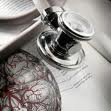 Jenis Pelatihan untuk Persiapan 
Uji Kompetensi
Penyusunan blue print uji kompetensi
Penyusunan item development & review
Penyusunan standard setting
Penyusunan item bank administration
Pelatihan item writer & reviewer
Pelatihan panel expert
Pelatihan penguji Objective Structured Clinical Examination (OSCE)
Pelatihan pelatih Standardized Patient (SP)
Jadwal Uji Coba dan Uji KompetensiBidan dan Perawat Tahun 2013
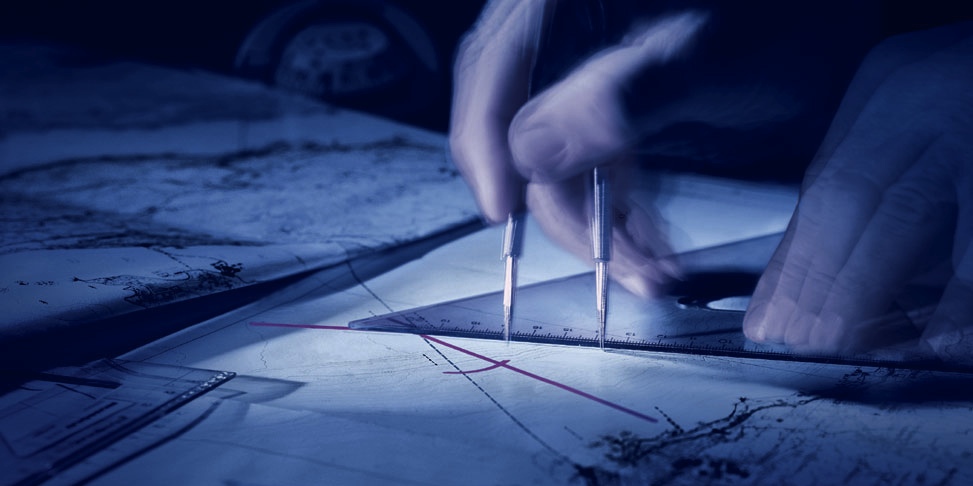 Kebijakan Sistem Penjaminan Mutu Pendidikan Tinggi Kesehatan dapat Diaktualisasikan dengan Baik jika terdapat Kesadaran & Kedisiplinan untuk Memenuhi Aturan & Standar
Terima Kasih ..
UNESCO Regional Meeting, Seoul, 23-24 May 2012
www.dikti.go.id